Density Problems
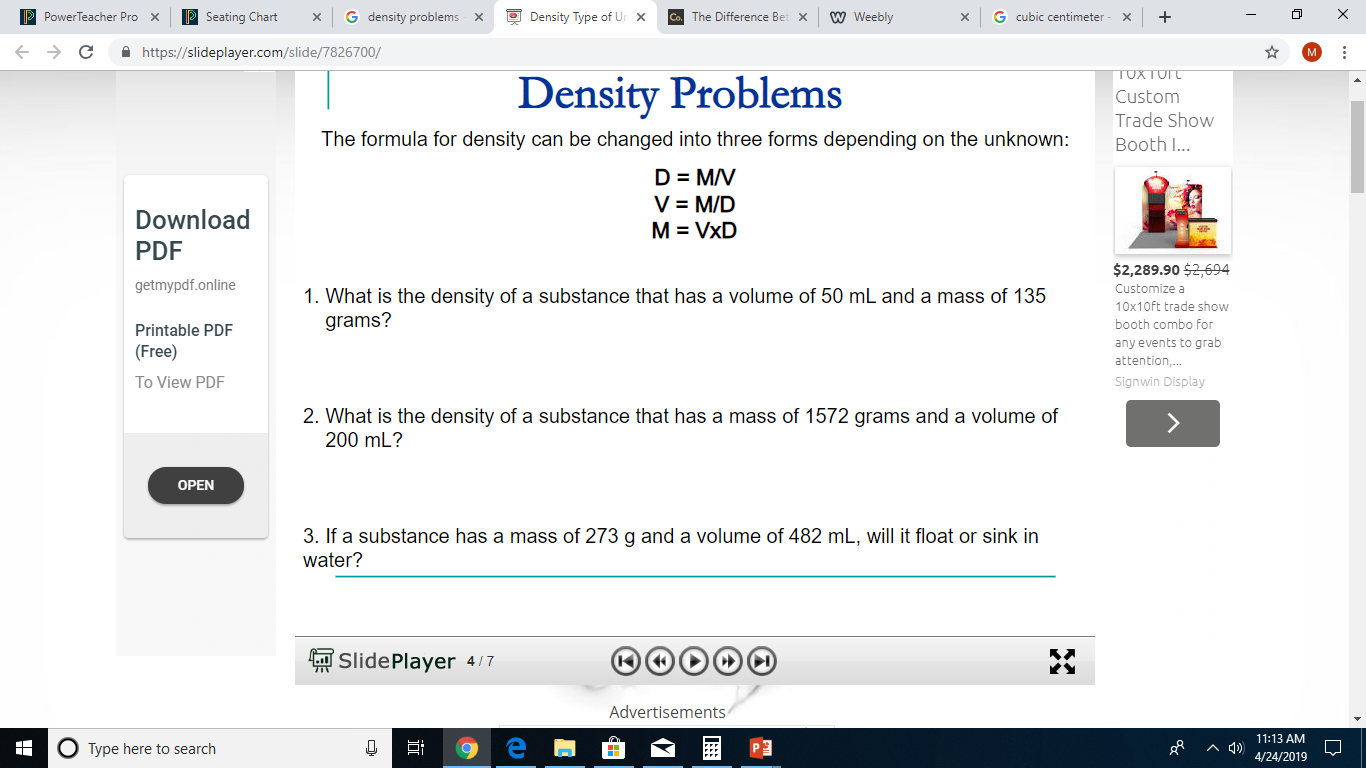 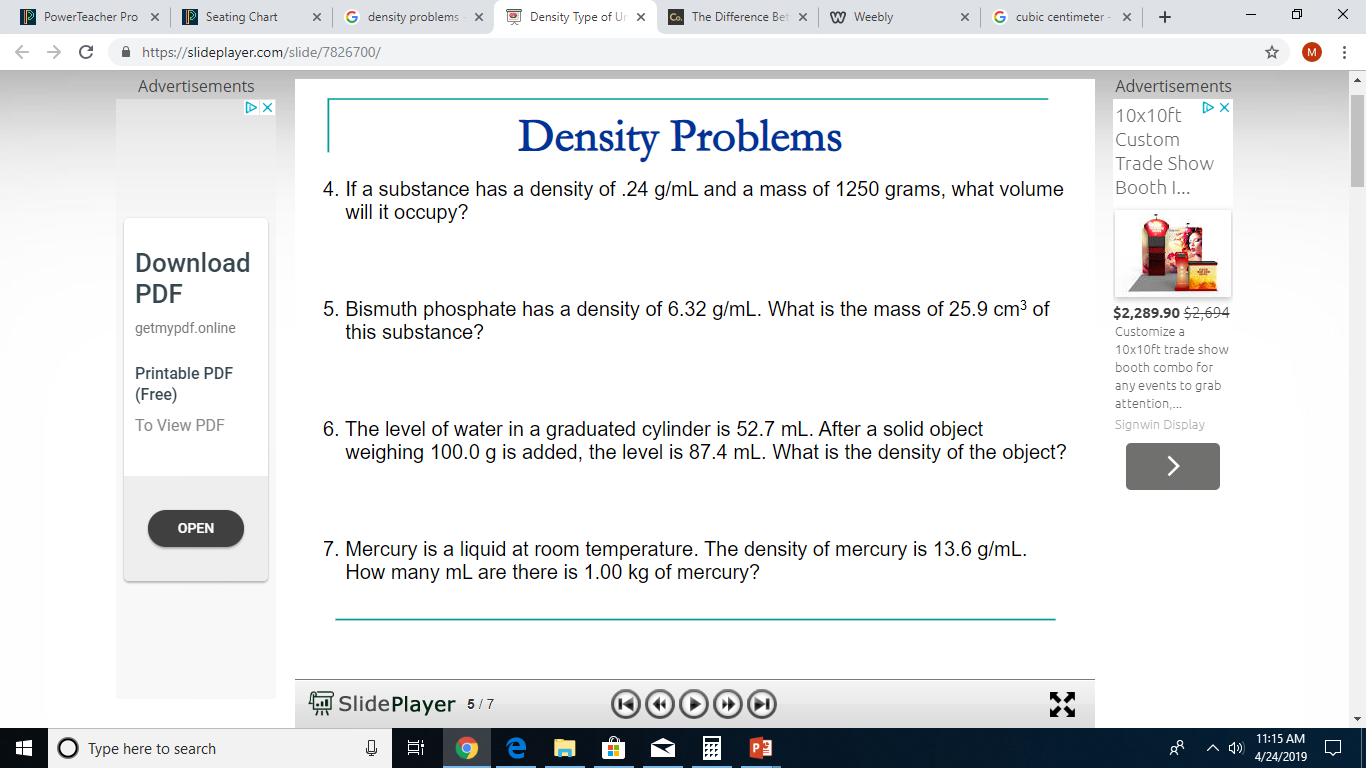 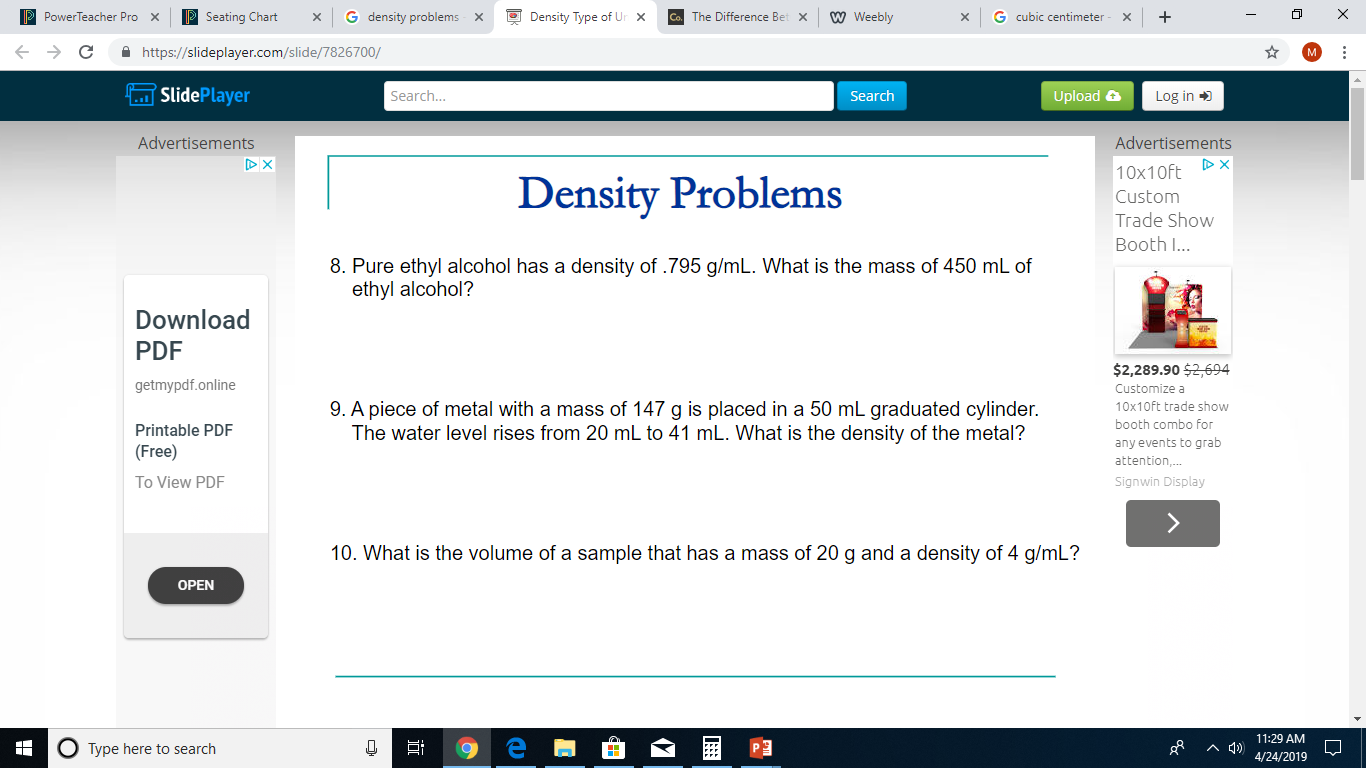